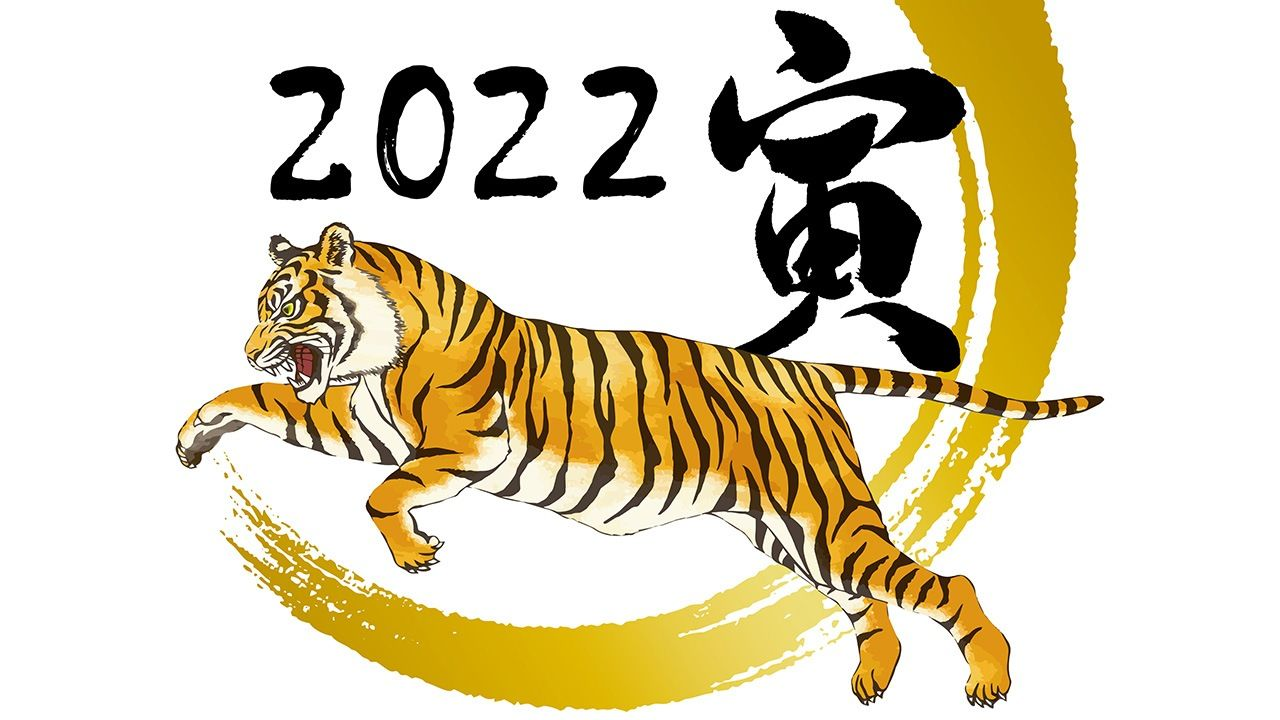 T.I.G.E.R.--- 迎新接福話福音
加拉太書 1:10-2:10
Sunday, January 30, 2022
T.I.G.E.R 迎新接福話福音  陳堯健牧師
10 我現在是要得人的心呢，還是要得神的心呢？我豈是討人的喜歡嗎？若仍舊討人的喜歡，我就不是基督的僕人了。
11 弟兄們，我告訴你們，我素來所傳的福音不是出於人的意思。 12 因為我不是從人領受的，也不是人教導我的，乃是從耶穌基督啟示來的。
Sunday, January 30, 2022
T.I.G.E.R 迎新接福話福音  陳堯健牧師
13 你們聽見我從前在猶太教中所行的事，怎樣極力逼迫、殘害神的教會， 
14 我又在猶太教中，比我本國許多同歲的人更有長進，為我祖宗的遺傳更加熱心。
Sunday, January 30, 2022
T.I.G.E.R 迎新接福話福音  陳堯健牧師
15 然而，那把我從母腹裡分別出來，又施恩召我的神， 16 既然樂意將祂兒子啟示在我心裡，叫我把祂傳在外邦人中，我就沒有與屬血氣的人商量， 17 也沒有上耶路撒冷去見那些比我先做使徒的，唯獨往阿拉伯去，後又回到大馬士革。
Sunday, January 30, 2022
T.I.G.E.R 迎新接福話福音  陳堯健牧師
18 過了三年才上耶路撒冷去見磯法，和他同住了十五天。 
19 至於別的使徒，除了主的兄弟雅各，我都沒有看見。 
20 我寫給你們的不是謊話，這是我在神面前說的。
Sunday, January 30, 2022
T.I.G.E.R 迎新接福話福音  陳堯健牧師
21 以後我到了敘利亞和基利家境內。 
22 那時，猶太信基督的各教會都沒有見過我的面， 
23 不過聽說「那從前逼迫我們的，現在傳揚他原先所殘害的真道」， 
24 他們就為我的緣故，歸榮耀給神。
Sunday, January 30, 2022
T.I.G.E.R 迎新接福話福音  陳堯健牧師
1 過了十四年，我同巴拿巴又上耶路撒冷去，並帶著提多同去。 
2 我是奉啟示上去的，把我在外邦人中所傳的福音對弟兄們陳說，卻是背地裡對那有名望之人說的，唯恐我現在或是從前徒然奔跑。
Sunday, January 30, 2022
T.I.G.E.R 迎新接福話福音  陳堯健牧師
3 但與我同去的提多雖是希臘人，也沒有勉強他受割禮， 
4 因為有偷著引進來的假弟兄，私下窺探我們在基督耶穌裡的自由，要叫我們做奴僕。 
5 我們就是一刻的工夫也沒有容讓順服他們，為要叫福音的真理仍存在你們中間。
Sunday, January 30, 2022
T.I.G.E.R 迎新接福話福音  陳堯健牧師
6 至於那些有名望的，不論他是何等人，都與我無干，神不以外貌取人。那些有名望的並沒有加增我什麼， 
7 反倒看見了主託我傳福音給那未受割禮的人，正如託彼得傳福音給那受割禮的人。 
8 那感動彼得叫他為受割禮之人做使徒的，也感動我，叫我為外邦人做使徒。
Sunday, January 30, 2022
T.I.G.E.R 迎新接福話福音  陳堯健牧師
9 又知道所賜給我的恩典，那稱為教會柱石的雅各、磯法、約翰，就向我和巴拿巴用右手行相交之禮，叫我們往外邦人那裡去，他們往受割禮的人那裡去； 10 只是願意我們記念窮人，這也是我本來熱心去行的。
Sunday, January 30, 2022
T.I.G.E.R 迎新接福話福音  陳堯健牧師
福音是甚麼 ?
T.I.G.E.R 迎新接福話福音  陳堯健牧師
Sunday, January 30, 2022
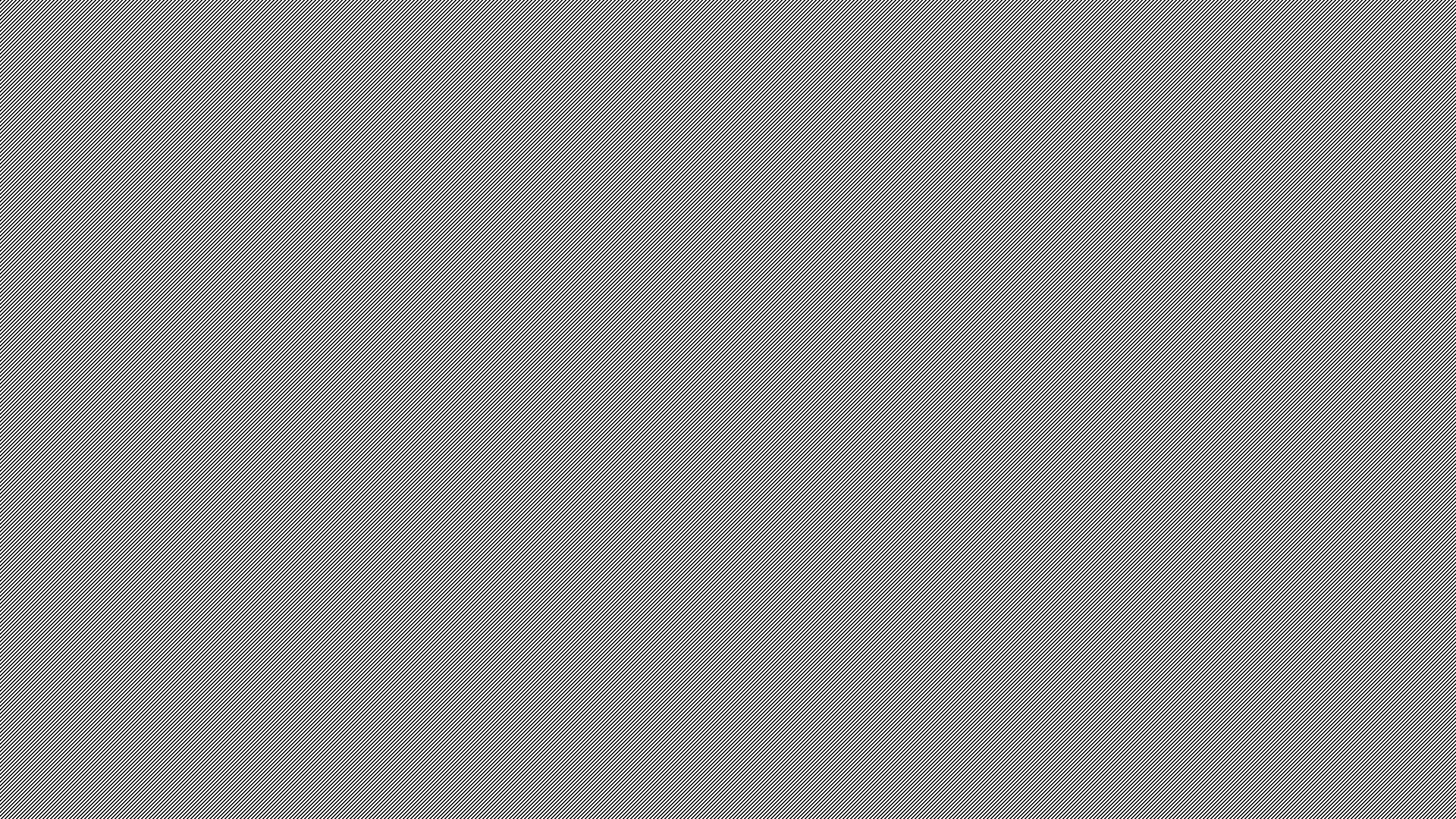 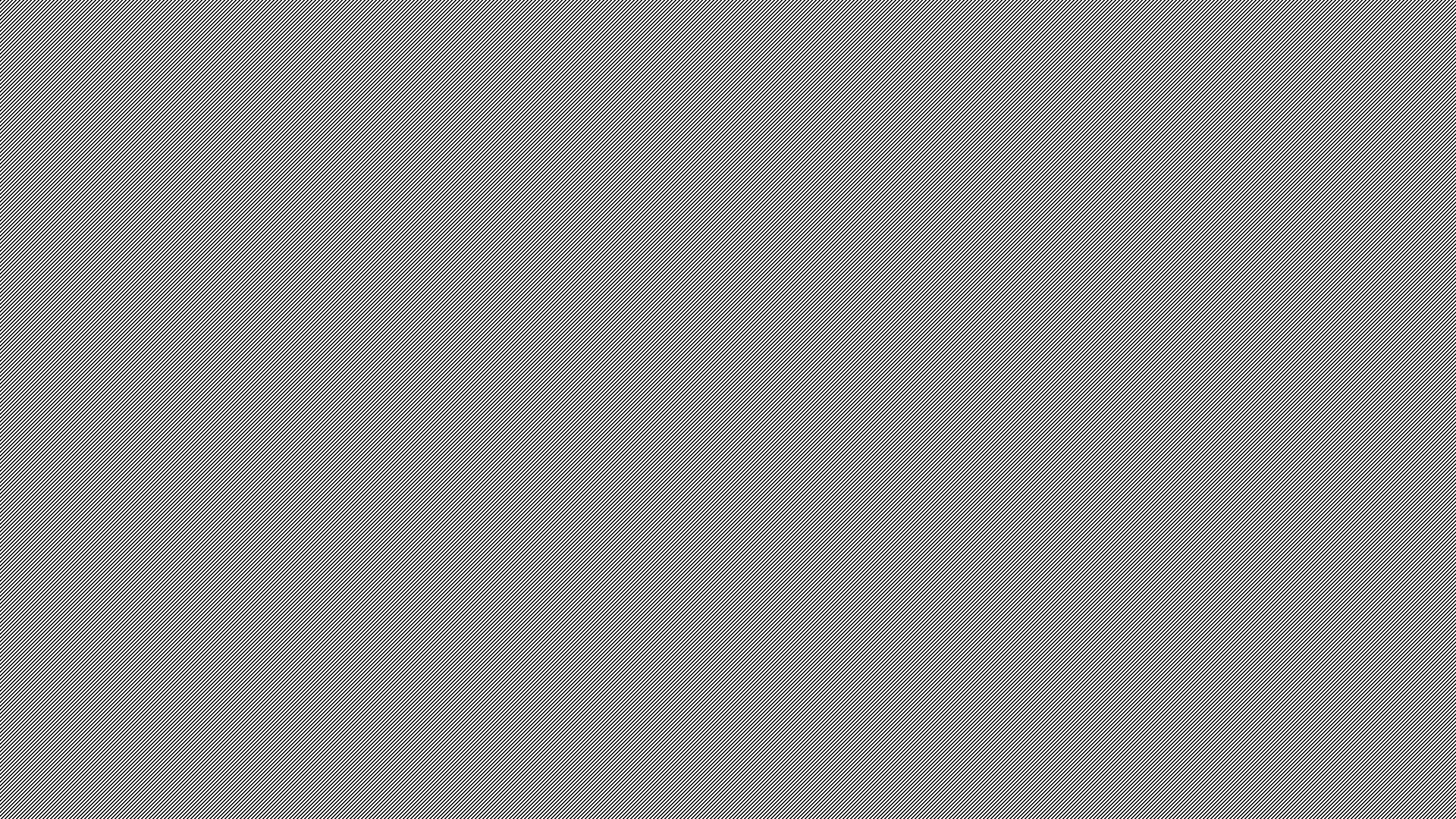 Transformation 改變成真
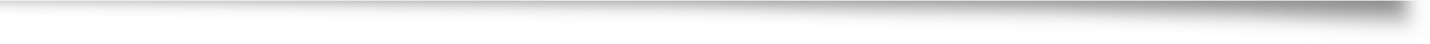 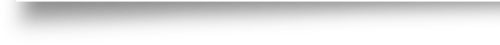 Sunday, January 30, 2022
T.I.G.E.R 迎新接福話福音  陳堯健牧師
13 你們聽見我從前在猶太教中所行的事，怎樣極力逼迫、殘害神的教會， 
14 我又在猶太教中，比我本國許多同歲的人更有長進，為我祖宗的遺傳更加熱心。
Sunday, January 30, 2022
T.I.G.E.R 迎新接福話福音  陳堯健牧師
13 你們聽見我從前在猶太教中所行的事，怎樣極力逼迫、殘害神的教會， 
14 我又在猶太教中，比我本國許多同歲的人更有長進，為我祖宗的遺傳更加熱心。
23 不過聽說「那從前逼迫我們的，現在傳揚他原先所殘害的真道」， 
24 他們就為我的緣故，歸榮耀給神。
Sunday, January 30, 2022
T.I.G.E.R 迎新接福話福音  陳堯健牧師
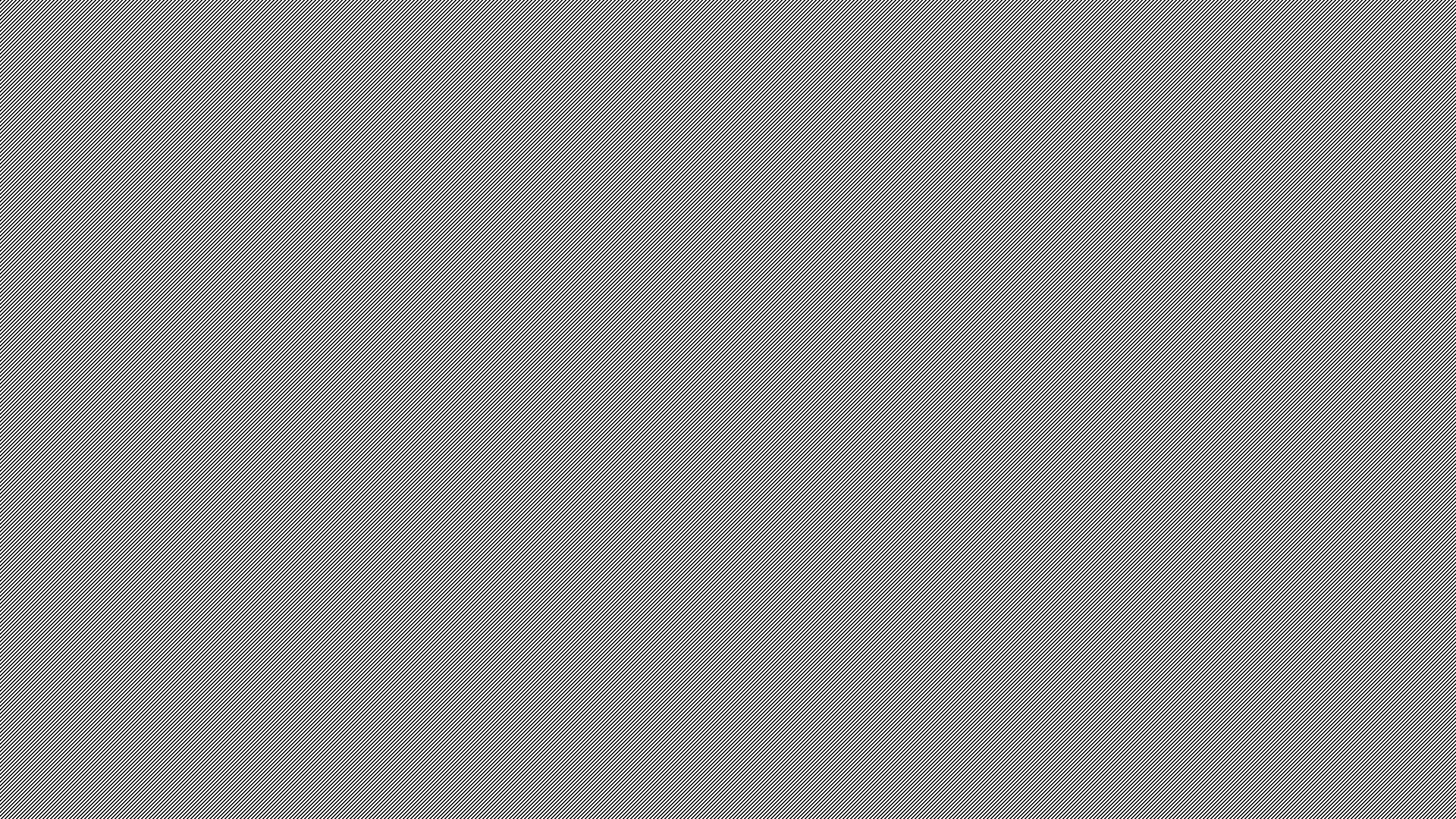 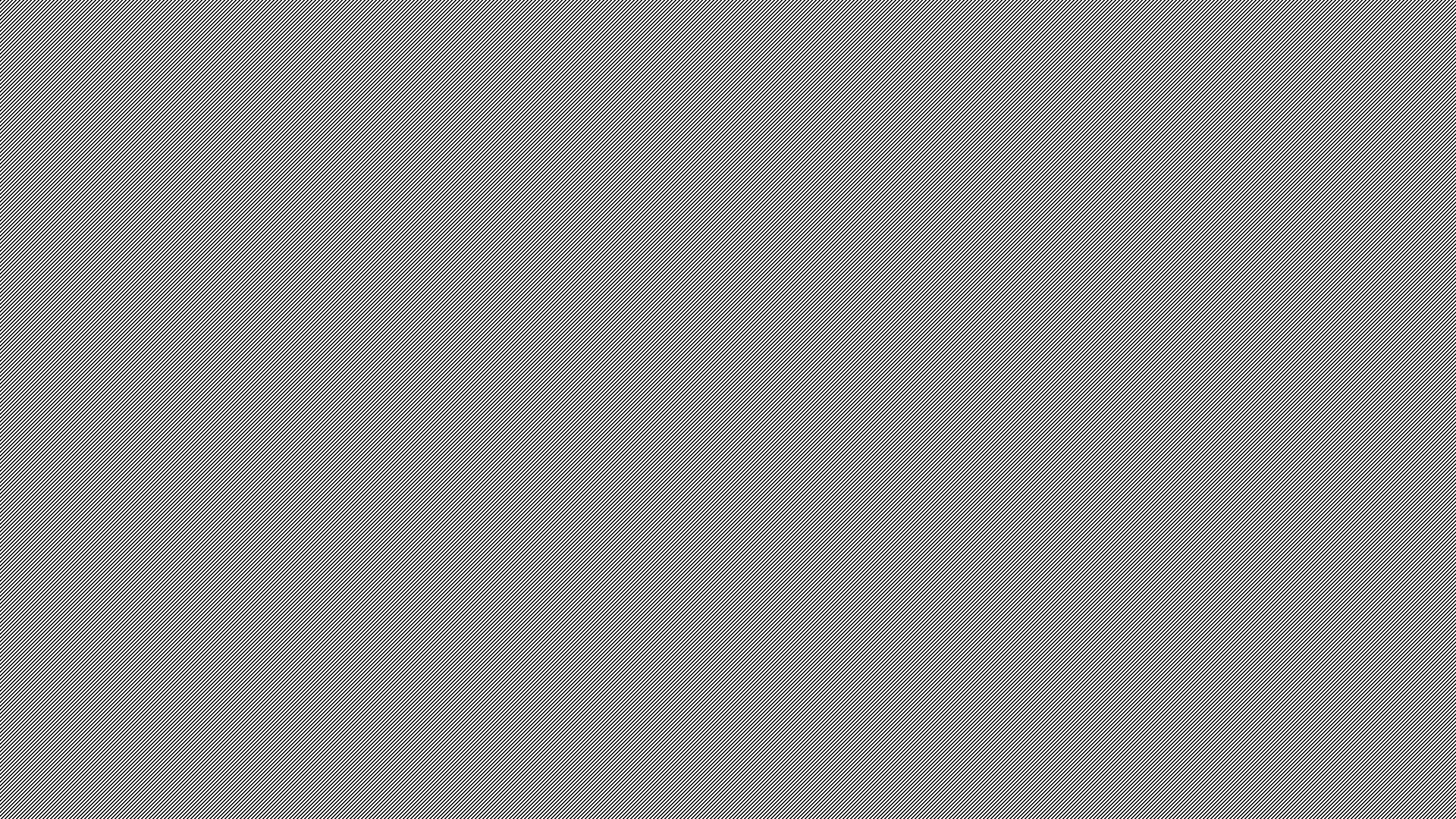 In Christ 在基督裡
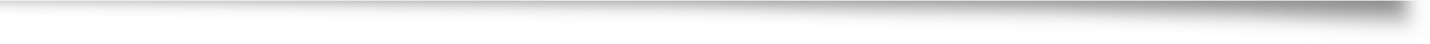 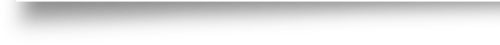 Sunday, January 30, 2022
T.I.G.E.R 迎新接福話福音  陳堯健牧師
11 弟兄們，我告訴你們，我素來所傳的福音不是出於人的意思。 
12 因為我不是從人領受的，也不是人教導我的，乃是從耶穌基督啟示來的。
Sunday, January 30, 2022
T.I.G.E.R 迎新接福話福音  陳堯健牧師
哥林多後書 5:17-18
17 若有人在基督裡，他就是新造的人，舊事已過，都變成新的了。
Sunday, January 30, 2022
T.I.G.E.R 迎新接福話福音  陳堯健牧師
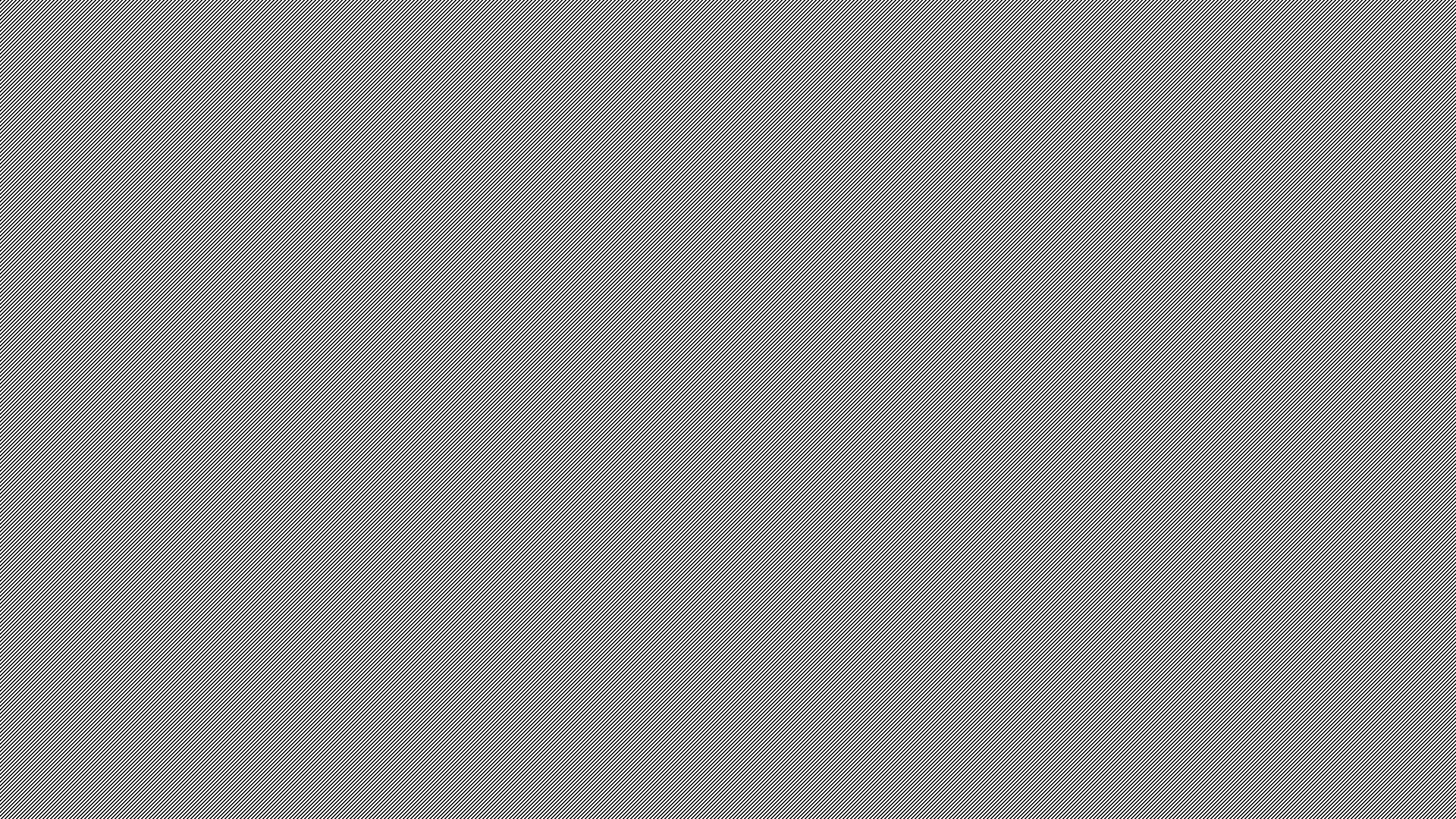 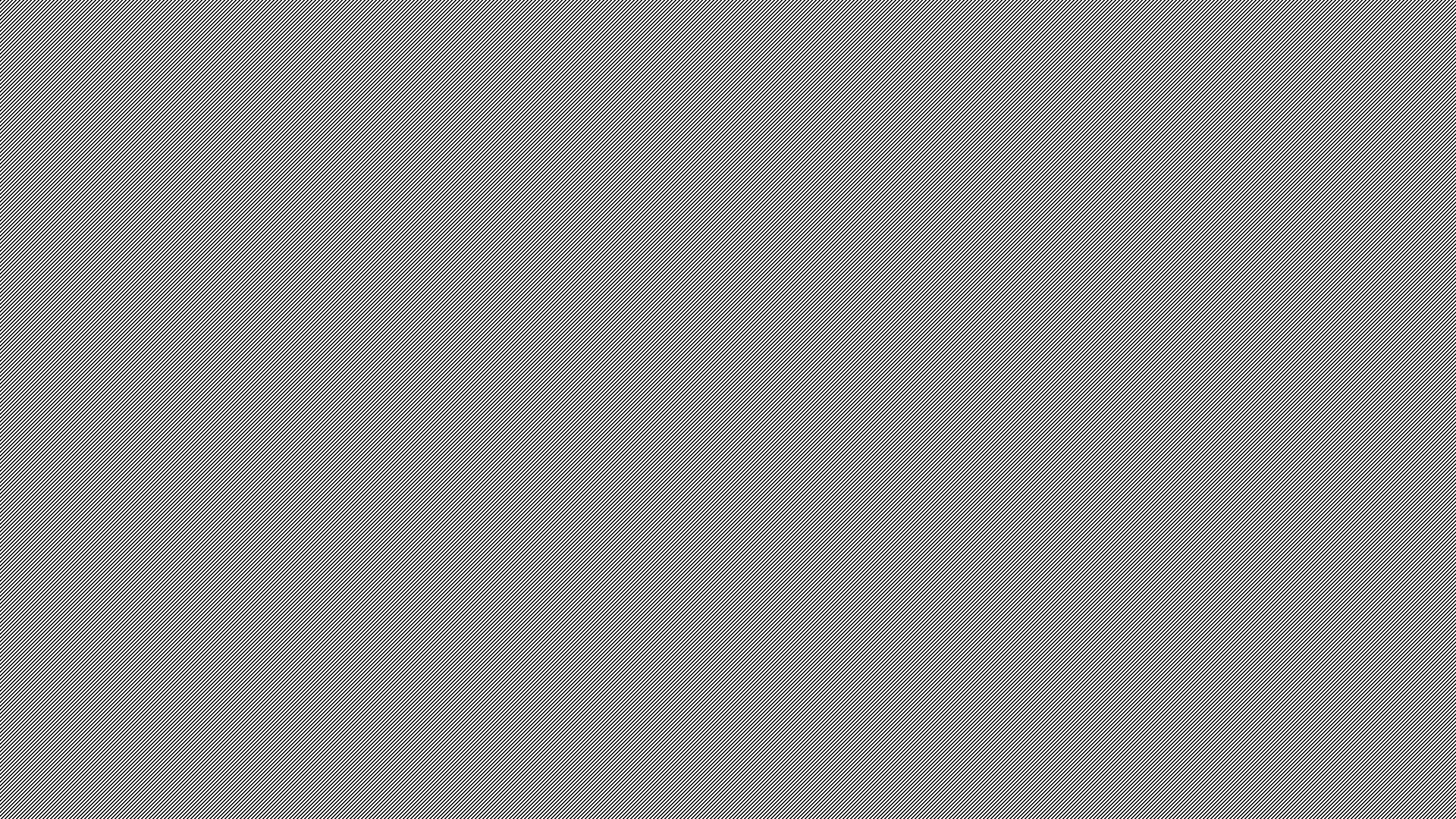 God works 神在做工
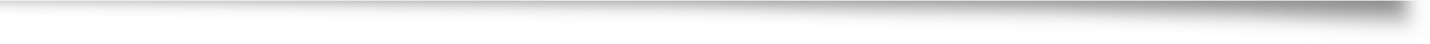 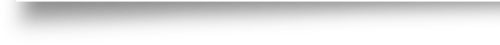 Sunday, January 30, 2022
T.I.G.E.R 迎新接福話福音  陳堯健牧師
15 然而，那把我從母腹裡分別出來，又施恩召我的神， 
16 既然樂意將祂兒子啟示在我心裡，叫我把祂傳在外邦人中，…
Sunday, January 30, 2022
T.I.G.E.R 迎新接福話福音  陳堯健牧師
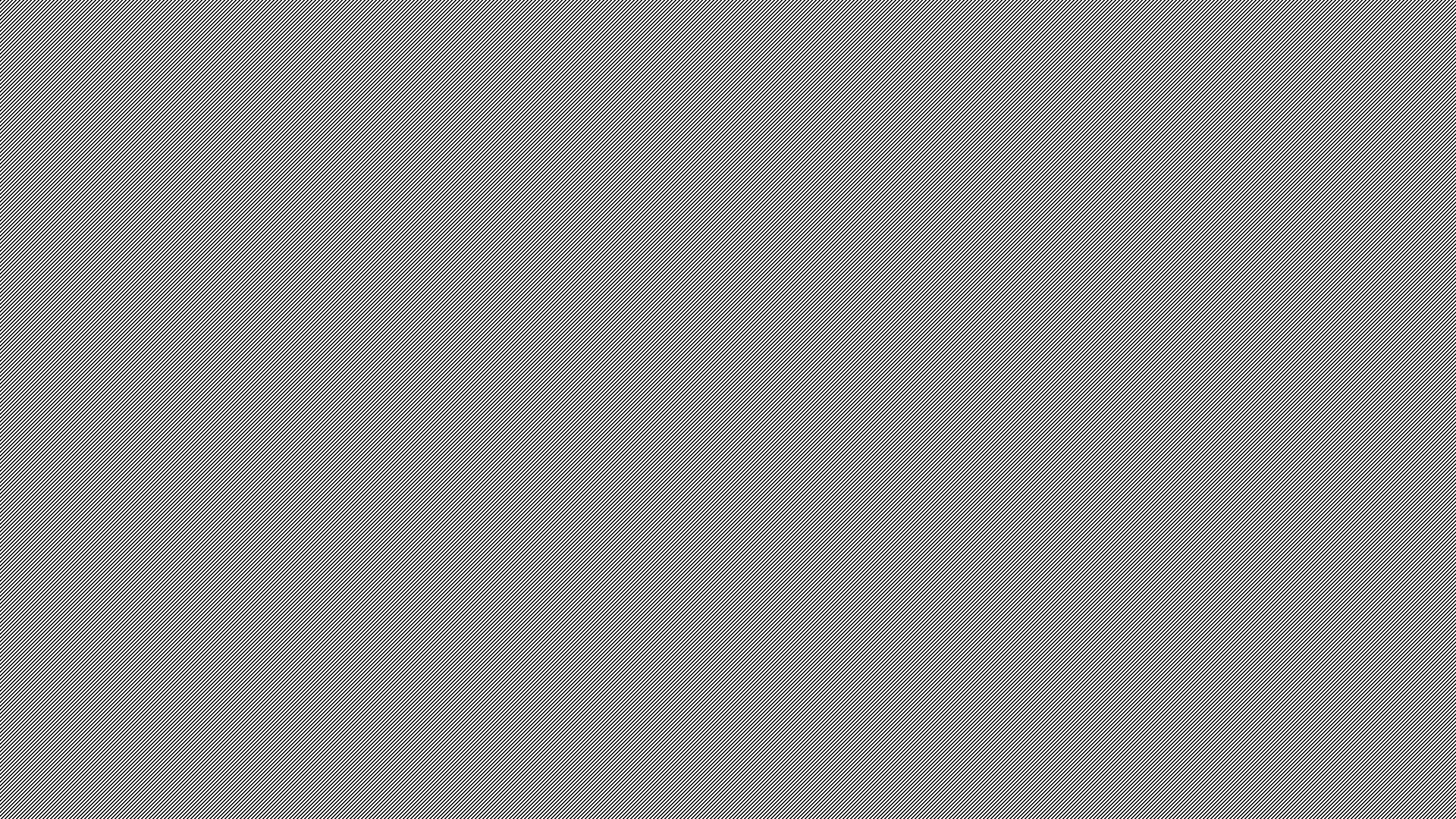 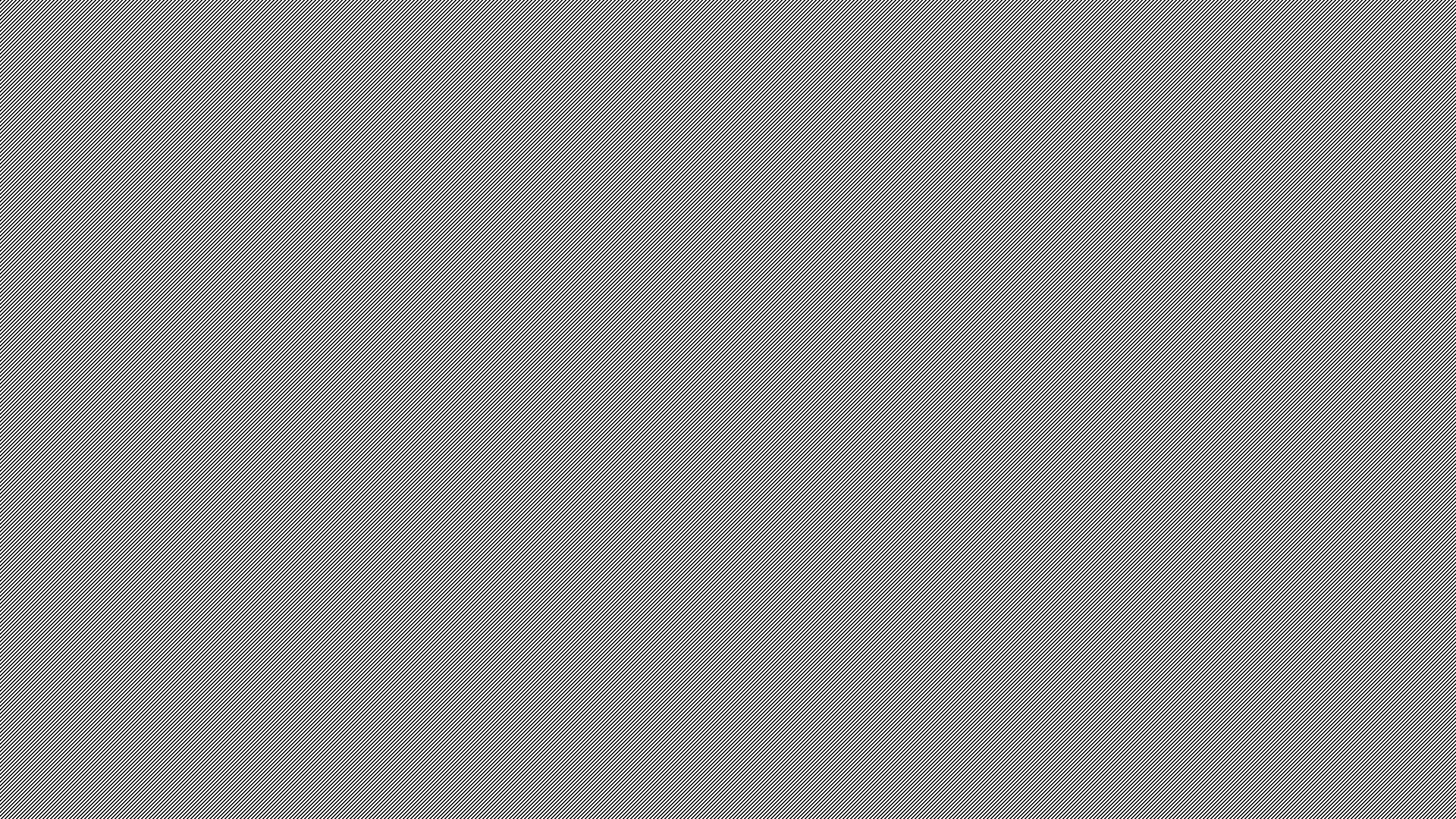 Empowerment 得著能力
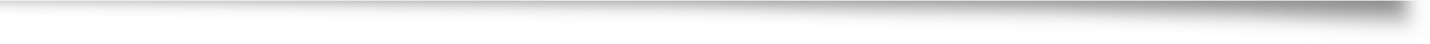 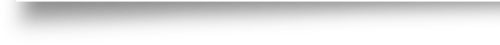 Sunday, January 30, 2022
T.I.G.E.R 迎新接福話福音  陳堯健牧師
10 我現在是要得人的心呢，
還是要得神的心呢？
我豈是討人的喜歡嗎？
若仍舊討人的喜歡，
我就不是基督的僕人了。
Sunday, January 30, 2022
T.I.G.E.R 迎新接福話福音  陳堯健牧師
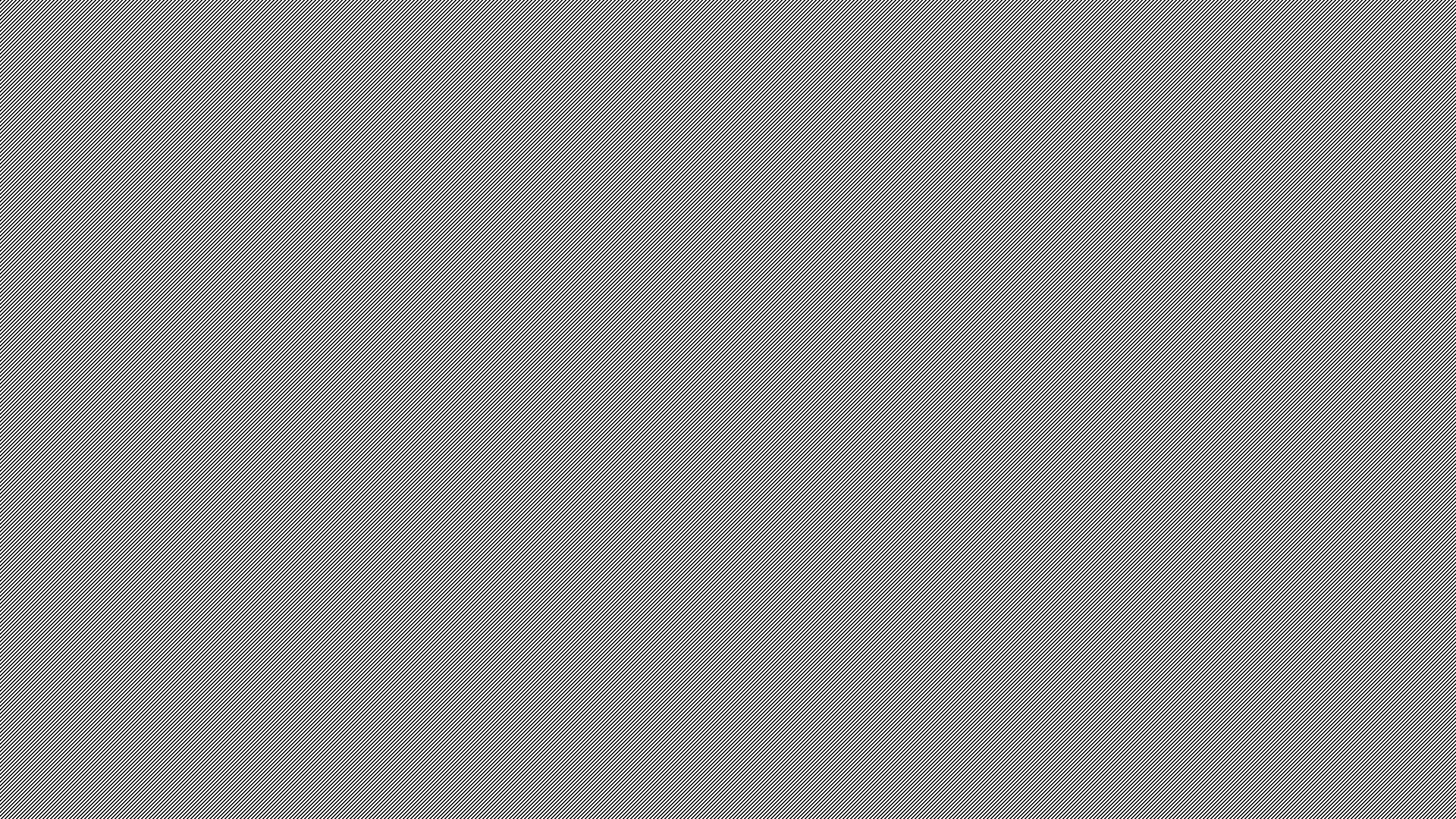 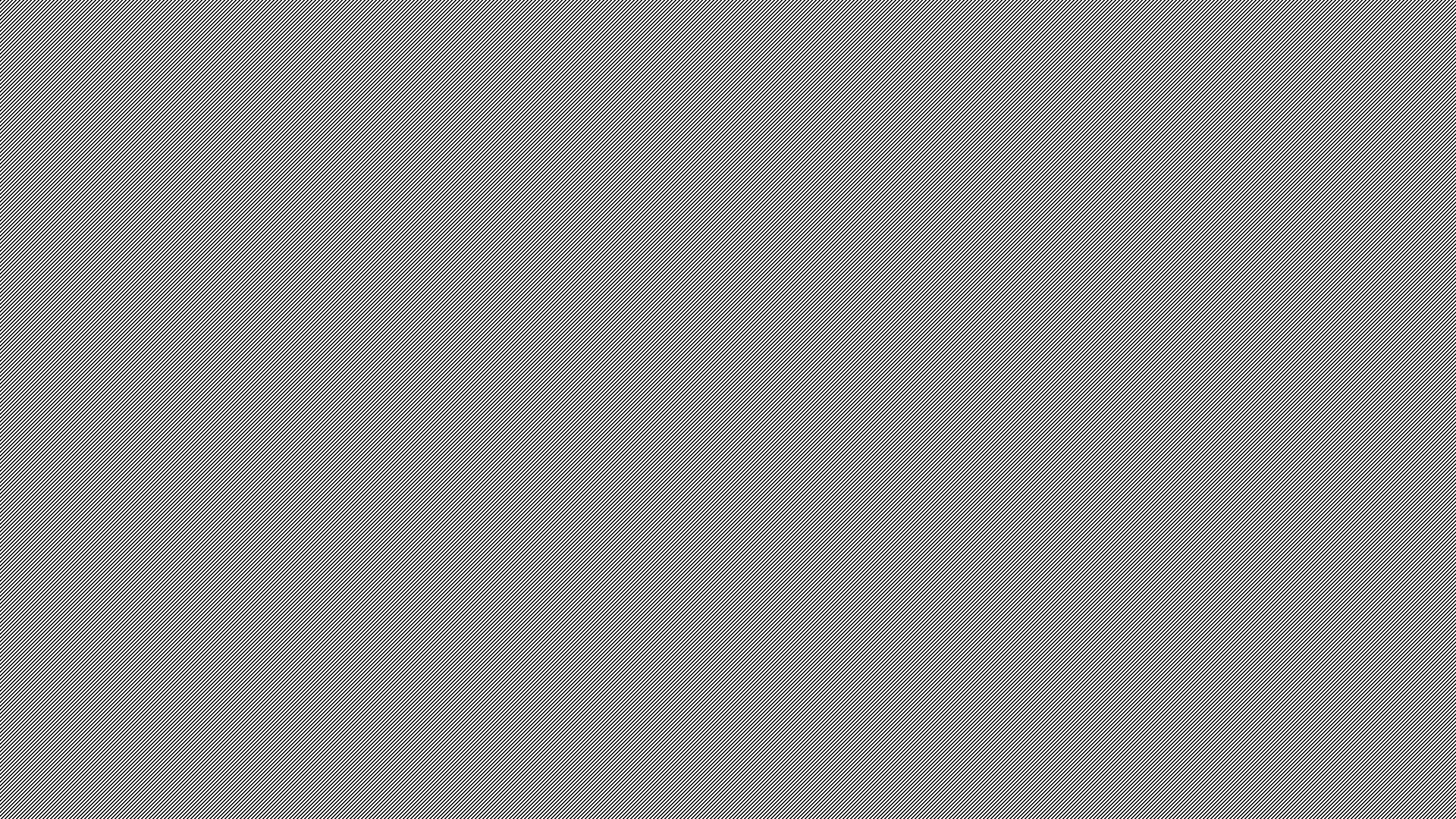 Reconciliation可以和好
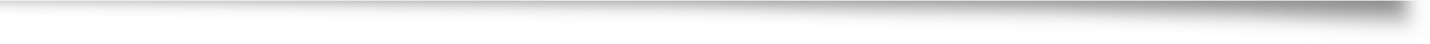 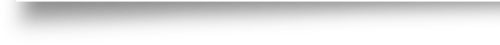 Sunday, January 30, 2022
T.I.G.E.R 迎新接福話福音  陳堯健牧師
17 也沒有上耶路撒冷去見那些比我先做使徒的，唯獨往阿拉伯去，後又回到大馬士革。 
18 過了三年才上耶路撒冷去見磯法，和他同住了十五天。
Sunday, January 30, 2022
T.I.G.E.R 迎新接福話福音  陳堯健牧師
9 又知道所賜給我的恩典，那稱為教會柱石的雅各、磯法、約翰，就向我和巴拿巴用右手行相交之禮，叫我們往外邦人那裡去，他們往受割禮的人那裡去；
Sunday, January 30, 2022
T.I.G.E.R 迎新接福話福音  陳堯健牧師
哥林多後書 5:17-18
17 若有人在基督裡，他就是新造的人，舊事已過，都變成新的了。 
18 一切都是出於神，祂藉著基督使我們與祂和好，又將勸人與祂和好的職分賜給我們。
Sunday, January 30, 2022
T.I.G.E.R 迎新接福話福音  陳堯健牧師
福音是甚麼 ?
T.I.G.E.R 迎新接福話福音  陳堯健牧師
Sunday, January 30, 2022